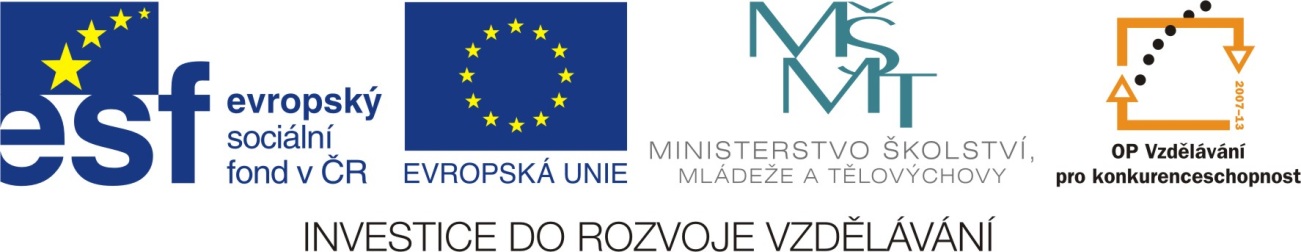 Slunce
Slunce je hvězda nacházející se ve středu sluneční soustavy.
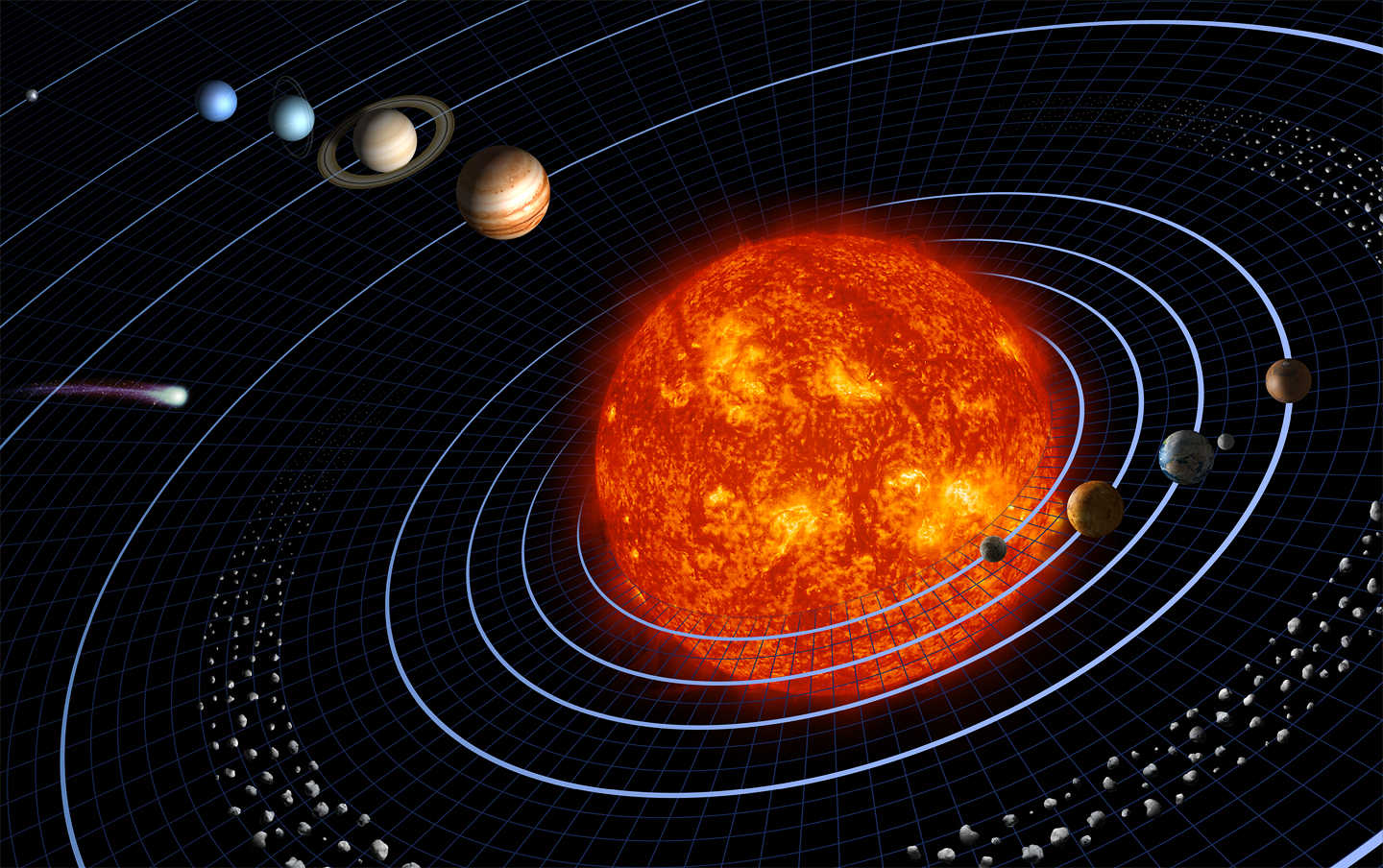 Slunce
Slunce je koule žhavého plynu, neustále produkuje ohromné množství energie.
Slunce je staré přibližně 4,6 miliard let a bude svítit asi ještě 5 – 7 miliard let.
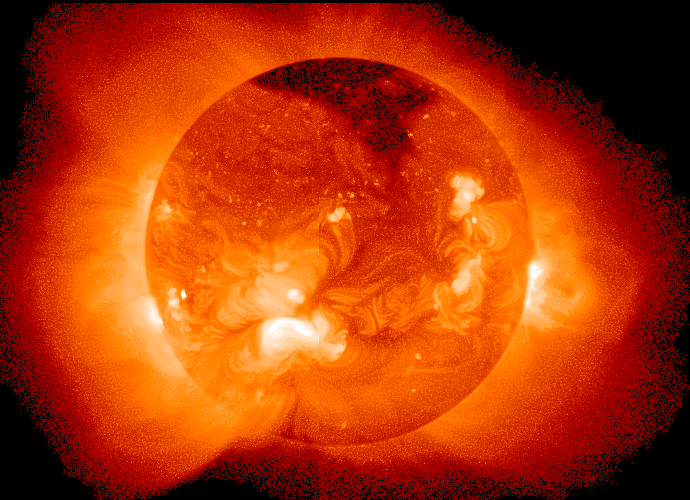 Vzdálenost od Země je přibližně 150 000 000 km.
Představuje 99,8 % hmotnosti sluneční soustavy.
Teplota jeho povrchu dosahuje 6000 ⁰C.
Průměr Slunce je zhruba 
1 400 000 km, 
což činí asi 109 průměrů Země.
Hmotnost Slunce je asi 330 000 krát větší než hmotnost Země.
Slunce
Sluneční koróna je jasně zářící okraj Slunce. Pozorovatelná je pouze během zatmění Slunce.
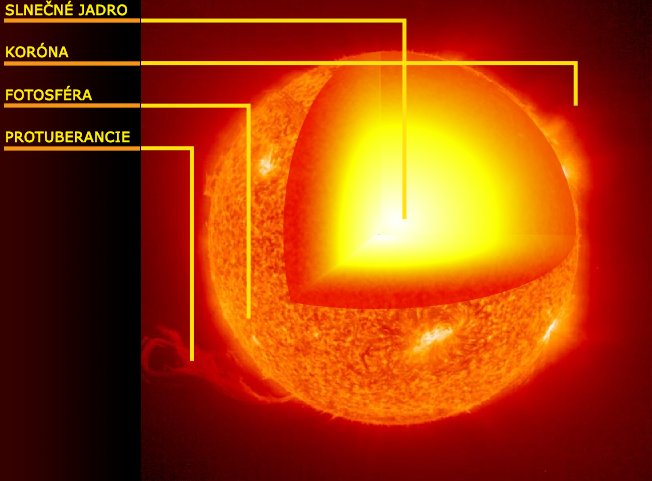 Protuberance jsou oblaky plazmatu vybíhající z fotosféry. Mají podobu smyček a často zasahují až do sluneční koróny.
Na povrchu Slunce najdeme vrstvu, kterou vidíme, nazývanou fotosféra. V této vrstvě jsou často pozorovatelné sluneční skvrny a sluneční protuberance.
Uprostřed Slunce se nachází jádro, kde probíhá při teplotě 15 000 000 ⁰C termonukleární reakce.
Slunce
Ve sluneční fotosféře se vyskytují sluneční skvrny, jejichž počet se mění. Jsou to místa s nižší teplotou. Podle počtu slunečních skvrn mluvíme o minimu a maximu sluneční činnosti.
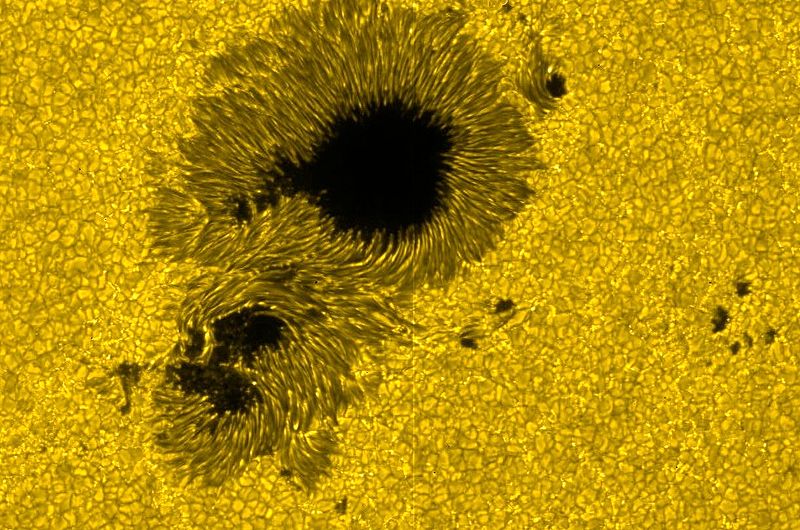 Slunce
Ze Slunce neustále proudí nabité i nenabité částice, např. protony a elektrony. Mluvíme o tzv. slunečním větru. Při erupcích je ze Slunce odvržen velký oblak částic, které na Zemi mohou způsobit magnetické bouře nebo polární záře.
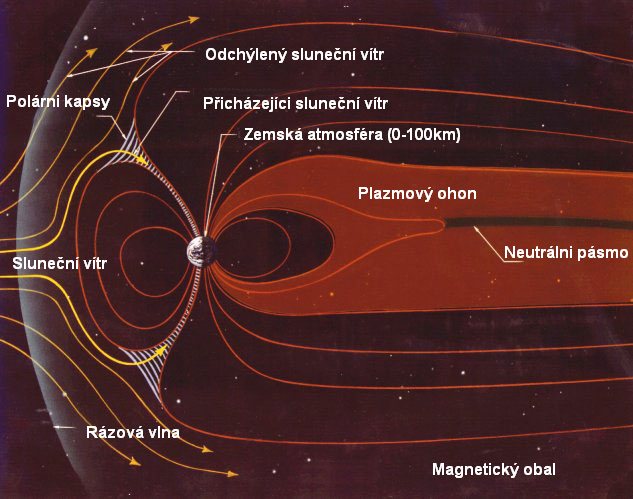 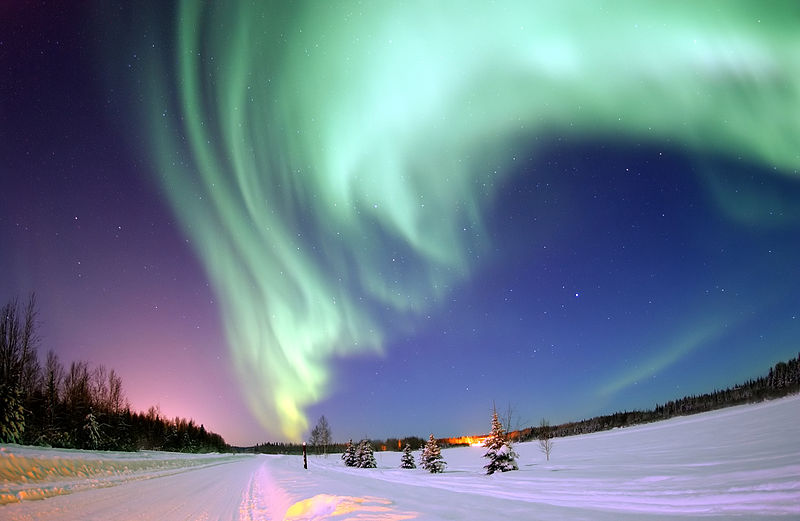 Slunce
Použité zdroje:
RAUNER, Karel, Václav HAVEL a Miroslav RANDA. NAKLADATELSTVÍ FRAUS. Fyzika 9: učebnice pro základní školy a víceletá gymnázia. 1. vydání. Plzeň: Fraus, 2007. ISBN 978-80-7238-617-8. 
MICROSOFT CORPORATION. Obrázky a jiný obsah [online]. 2012 [cit. 2012-01-31]. Dostupné z: http://office.microsoft.com
SMITH, Harman a Laura GENEROSA. Solar_sys.jpg. In: Wikipedia: the free encyclopedia [online]. San Francisco (CA): Wikimedia Foundation, 2005-08-16 [cit. 2012-03-20]. Dostupné z: http://commons.wikimedia.org/wiki/File:Solar_sys.jpg
NASA GODDARD LABORATORY FOR ATMOSPHERES. Sun_in_X-Ray.png. In: Wikipedia: the free encyclopedia [online]. San Francisco (CA): Wikimedia Foundation, 2006-02-11 [cit. 2012-03-20]. Dostupné z: http://cs.wikipedia.org/wiki/Soubor:Sun_in_X-Ray.png
NASA / JAXA. 172197main_NASA_Flare_Gband_lg-withouttext.jpg. In: Wikipedia: the free encyclopedia [online]. San Francisco (CA): Wikimedia Foundation, 2008-03-02 [cit. 2012-03-20]. Dostupné z: http://cs.wikipedia.org/wiki/Soubor:172197main_NASA_Flare_Gband_lg-withouttext.jpg
NASA. Magnetosphere_schematic_cz.jpg. In: Wikipedia: the free encyclopedia [online]. San Francisco (CA): Wikimedia Foundation, 2007-12-11 [cit. 2012-03-20]. Dostupné z: http://commons.wikimedia.org/wiki/File:Magnetosphere_schematic_cz.jpg
STRANG, Senior Airman Joshua. Polarlicht_2.jpg. In: Wikipedia: the free encyclopedia [online]. San Francisco (CA): Wikimedia Foundation, 2005-01-18 [cit. 2012-03-10]. Dostupné z: http://cs.wikipedia.org/wiki/Soubor:Polarlicht_2.jpg